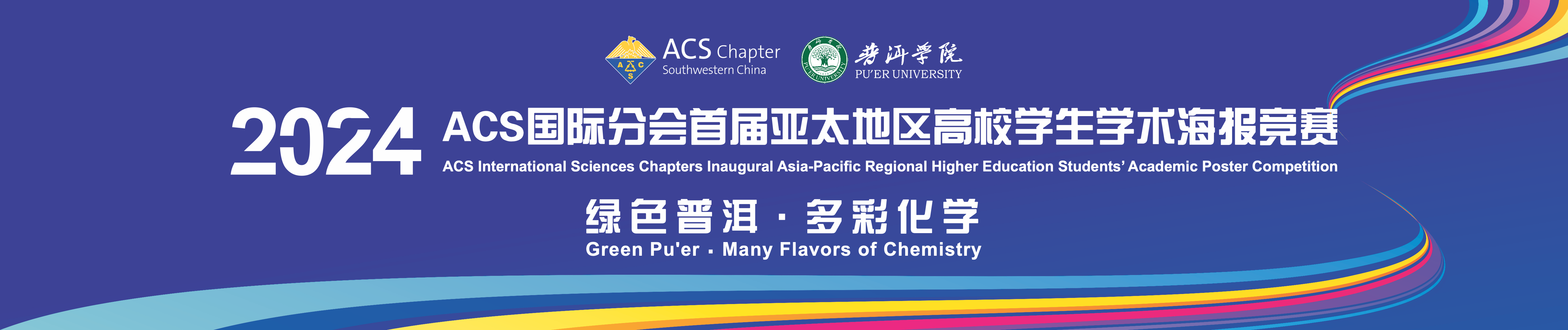 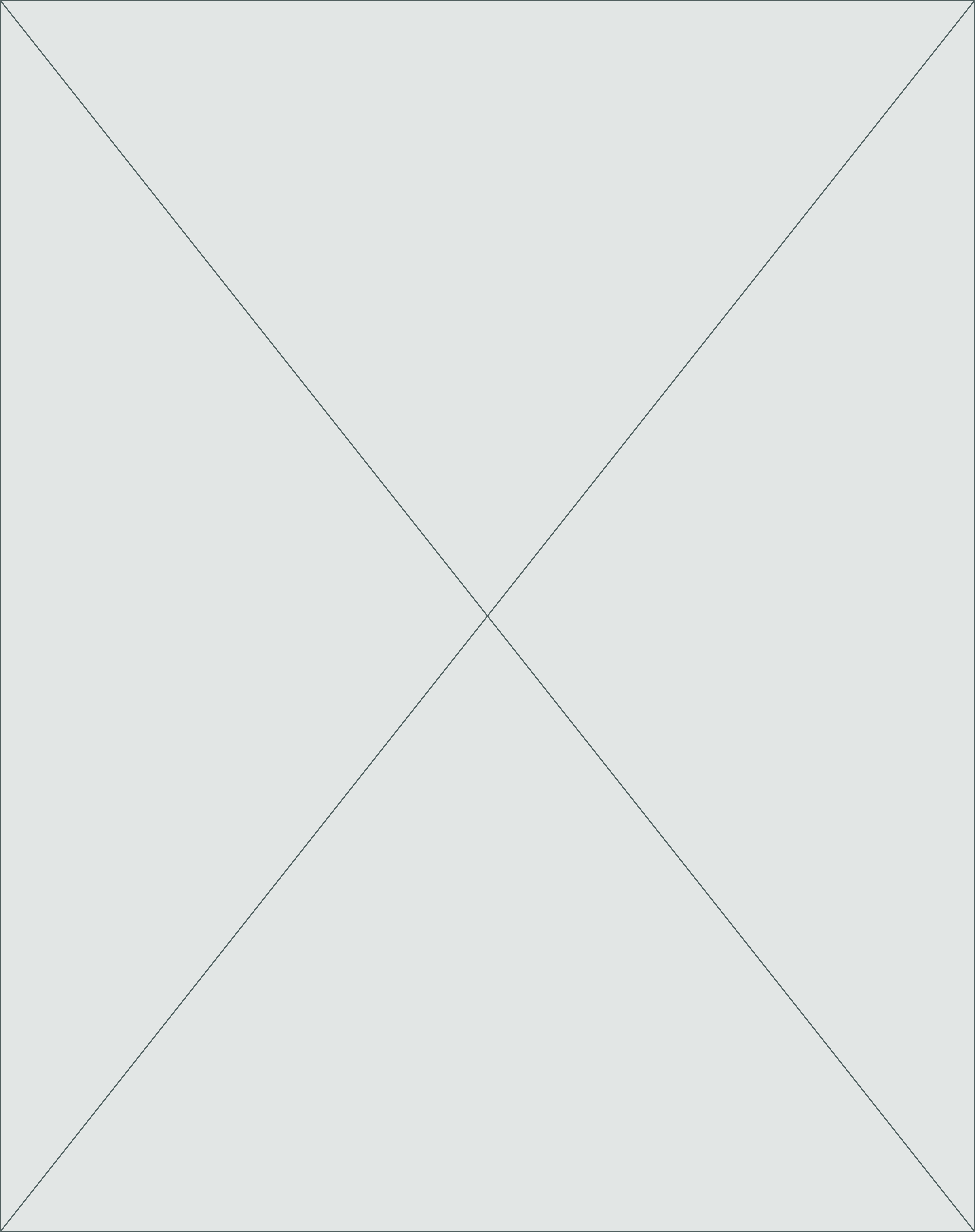 海报有效编辑区域
高120cm*宽95cm
图片输出默认尺寸2倍
使用其他软件编辑的分辨率
dpi300